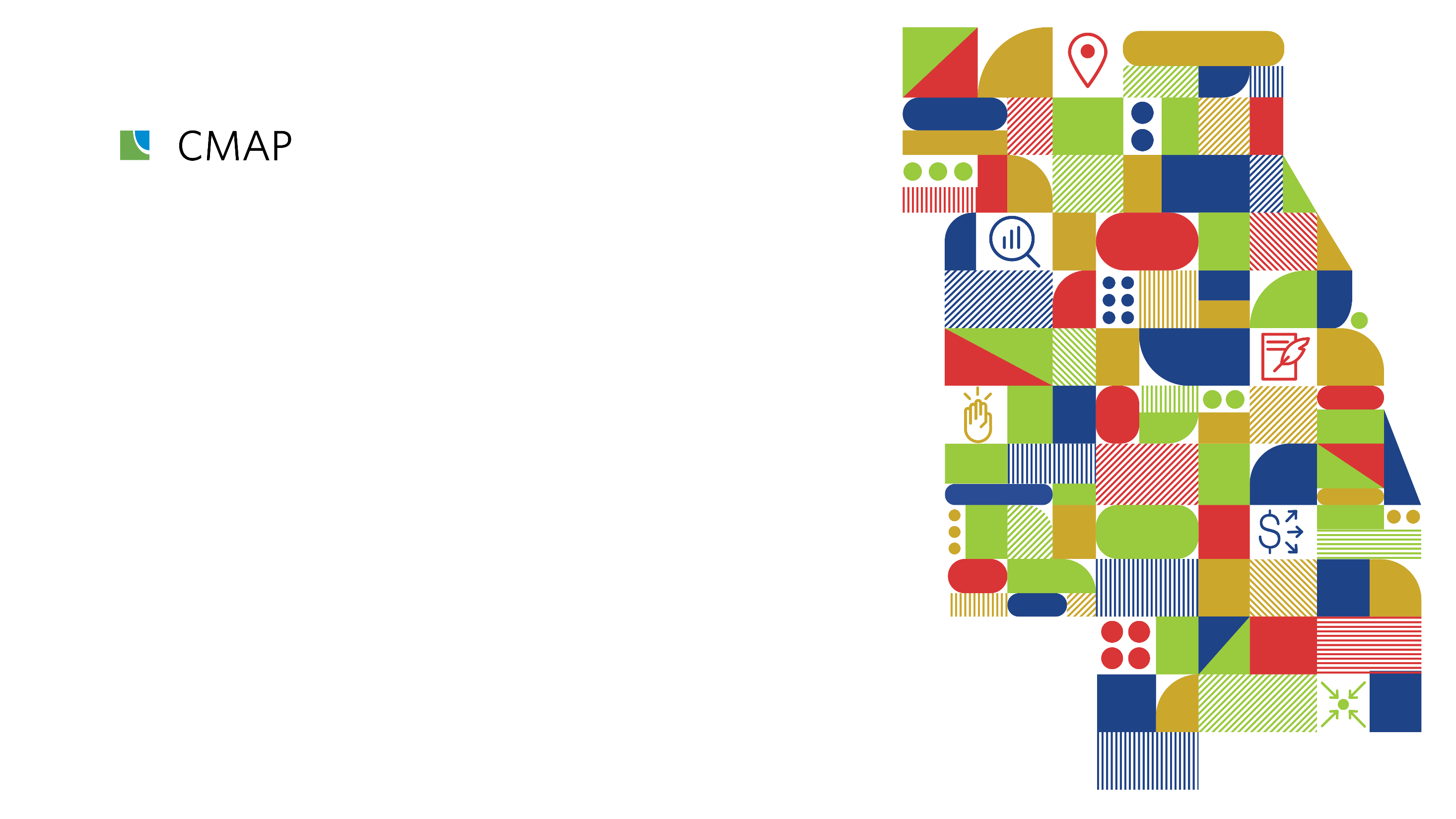 Going ON TO 2050The new comprehensive plan for Chicagoland
Fox Valley Sustainability 
Network
October 23, 2018
May 6, 2020
Agenda 1) CMAP overview2) Climate trends3) Strategies
Who is CMAP?
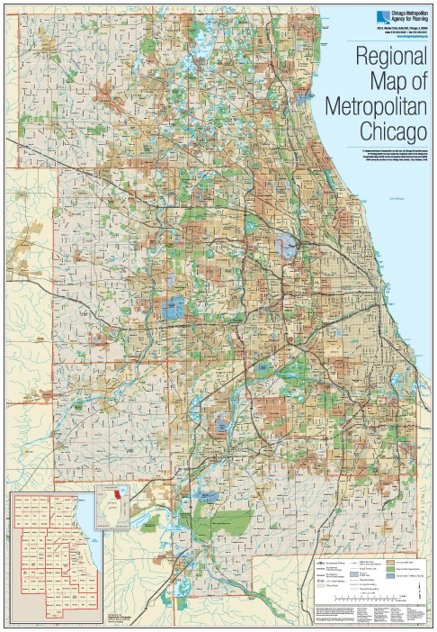 Regional planning agency for the 7 counties of northeastern Illinois
Transportation programing 
Land use planning and analysis
ON TO 2050
Resilience 
Inclusive Growth
Prioritized Investment
Climate trends
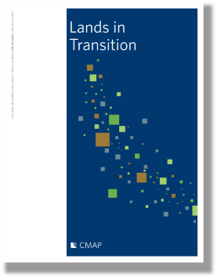 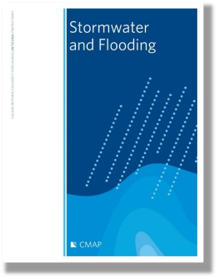 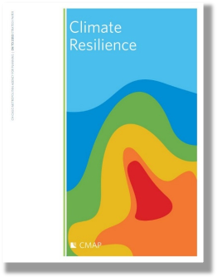 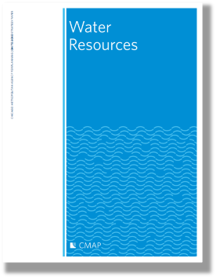 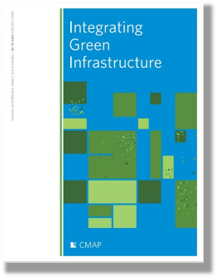 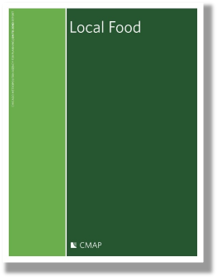 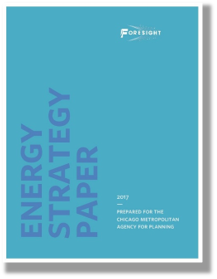 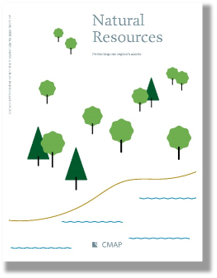 Warmer WetterMore variable
Warmer WetterMore variable
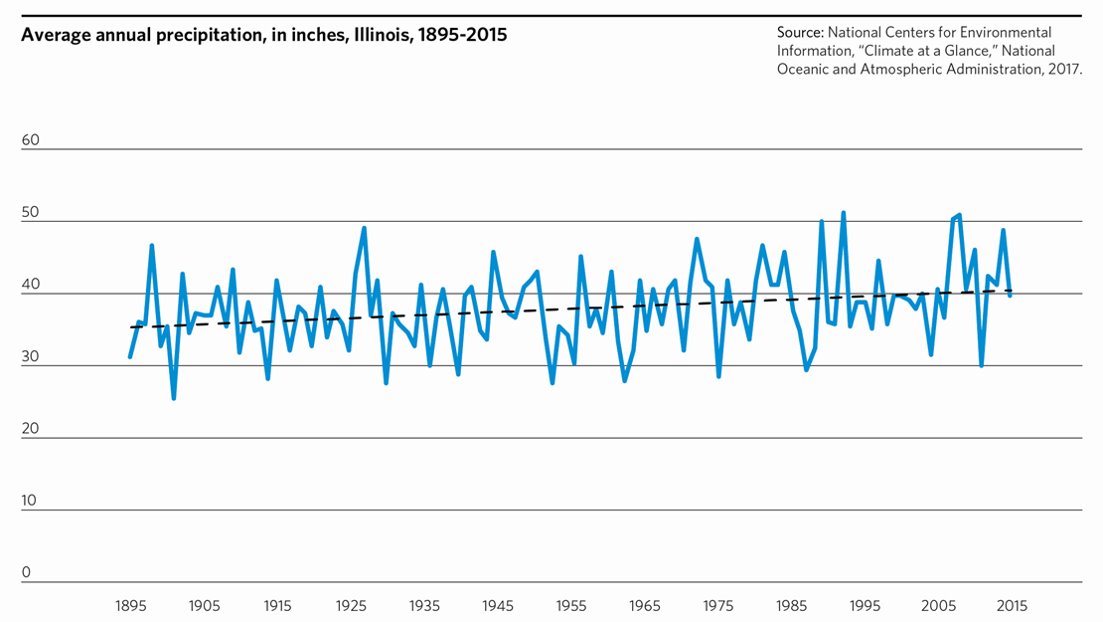 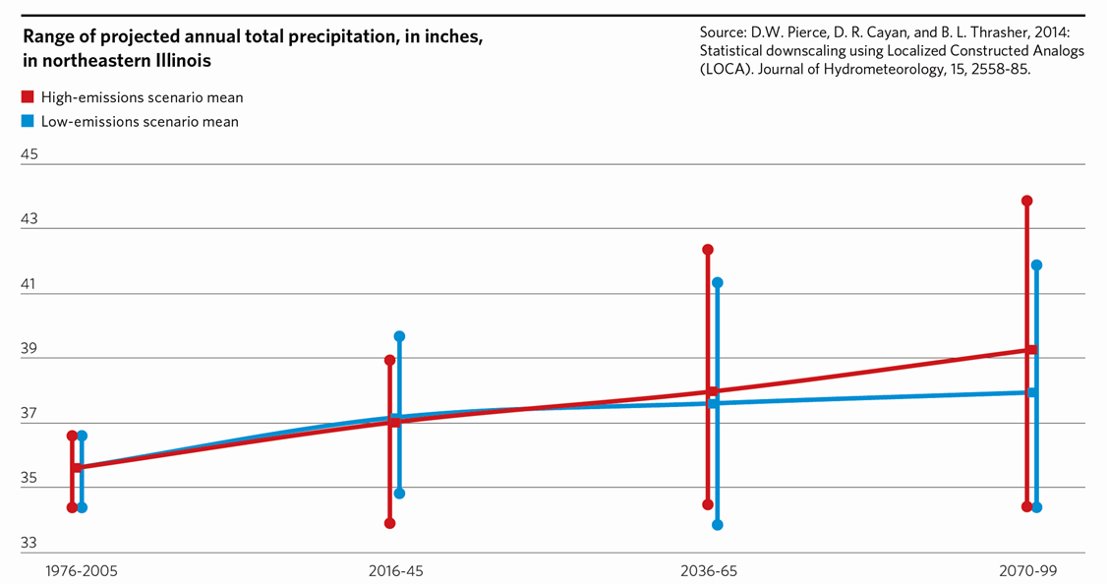 Comparison of rainfall amounts in Northeast Illinois
Older standard
Updated Bulletin 70
[Speaker Notes: Slide: Adaptation side, focus on flooding (NB: due to data already prepared)

Switching to the adaptation side of things

Current research shows that the number of storms in Illinois producing over 2 inches of rain has nearly doubled over the past century.
 
As heavy rainstorms become more frequent and stronger than in the past, municipal drainage systems designed from outdated standards often fail, resulting in flooding and financial losses.

Published in 1989, we’ve been using Bulletin 70 to design our stormwater infrastructure. 
 
One of the storm frequencies to pay attention to is the 100 year, 24 hour storm as it’s what we use for designing stormwater detention facilities
 
And you can see here in light blue that that’s been estimated to be 7.58 inches.  

Our newly updated rainfall frequency standards have increased the size of that same storm by an inch. 
 
That might not seem like a big change, but when you look to see what storm event our current infrastructure will serve, we can see that it’s now closer to a 50-year storm event. 
 
The level of service we are getting from our existing stormwater infrastructure is diminishing over time due to changing precipitation patterns.]
Comparison of rainfall amounts in Northeast Illinois
Now closer to a 50-year, 24-hr storm
Older standard
Updated Bulletin 70
[Speaker Notes: Slide: Adaptation side, focus on flooding (NB: due to data already prepared)

Switching to the adaptation side of things

Current research shows that the number of storms in Illinois producing over 2 inches of rain has nearly doubled over the past century.
 
As heavy rainstorms become more frequent and stronger than in the past, municipal drainage systems designed from outdated standards often fail, resulting in flooding and financial losses.

Published in 1989, we’ve been using Bulletin 70 to design our stormwater infrastructure. 
 
One of the storm frequencies to pay attention to is the 100 year, 24 hour storm as it’s what we use for designing stormwater detention facilities
 
And you can see here in light blue that that’s been estimated to be 7.58 inches.  

Our newly updated rainfall frequency standards have increased the size of that same storm by an inch. 
 
That might not seem like a big change, but when you look to see what storm event our current infrastructure will serve, we can see that it’s now closer to a 50-year storm event. 
 
The level of service we are getting from our existing stormwater infrastructure is diminishing over time due to changing precipitation patterns.]
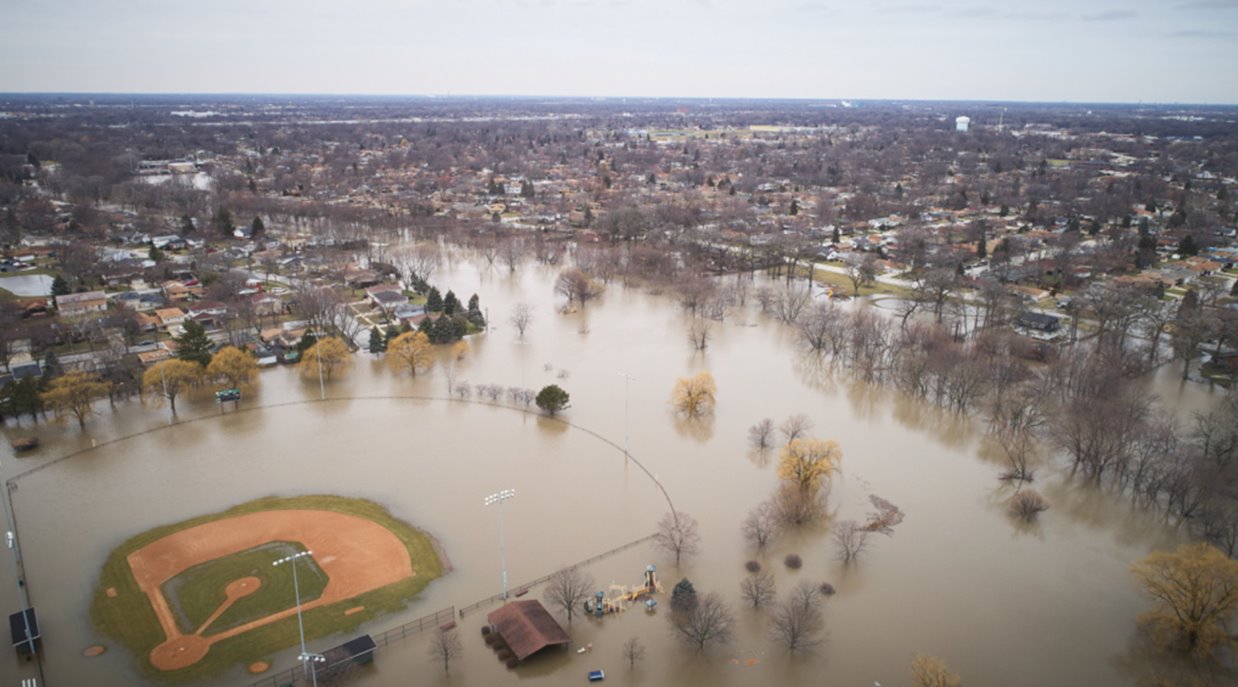 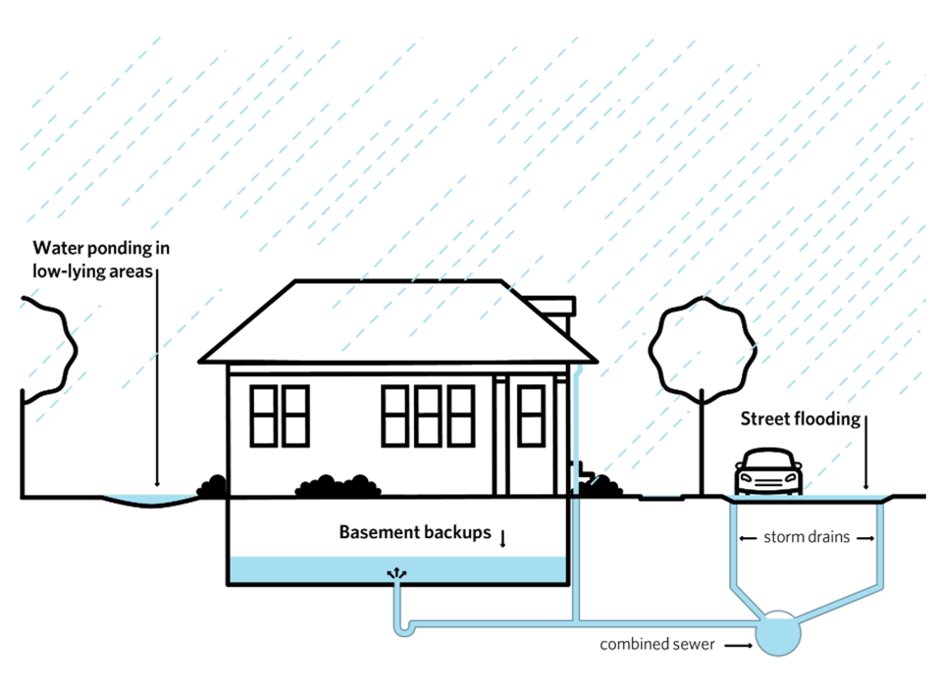 Solutions
Flood Susceptibility Index (FSI)
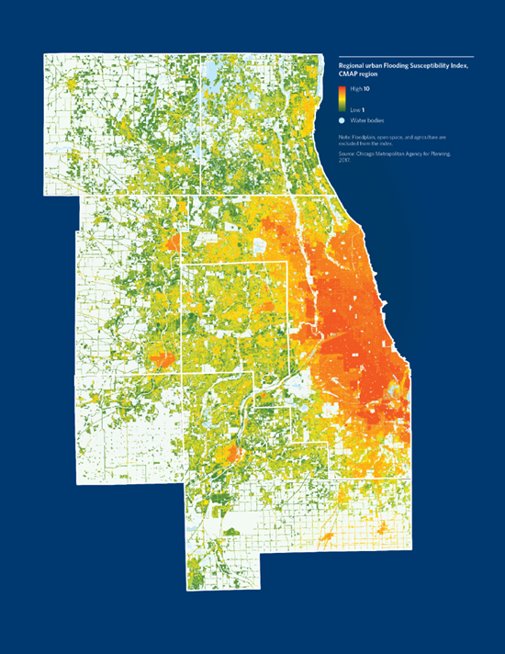 CMAP tool used to predict areas where urban flooding may occur 
Based on topography, soils, development patterns, historical flood data, and other sources 
Available for download, may be clipped and rescaled to find local hot spots
ON TO 2050
Gather local flood data and communicate risk 
Continue to update stormwater ordinances and standards
Participate in the Community Rating System (CRS) 
Pursue property acquisition and voluntary buyouts in flood-prone areas
Integrate stormwater management into land use and transportation plans
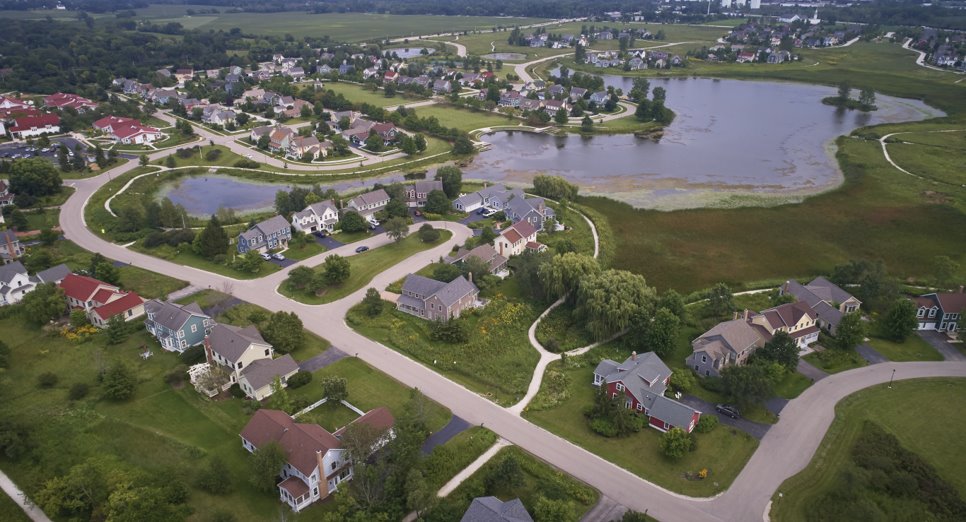 ON TO 2050
Gather local flood data and communicate risk 
Publicly-accessible flood data is rare
Public education 
	–> shape the conversation
ON TO 2050
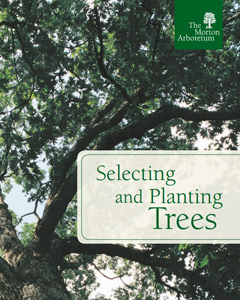 Continue to update stormwater ordinances and standards
Consider tying some standards to regularly updated reports, guidelines, etc.
ON TO 2050
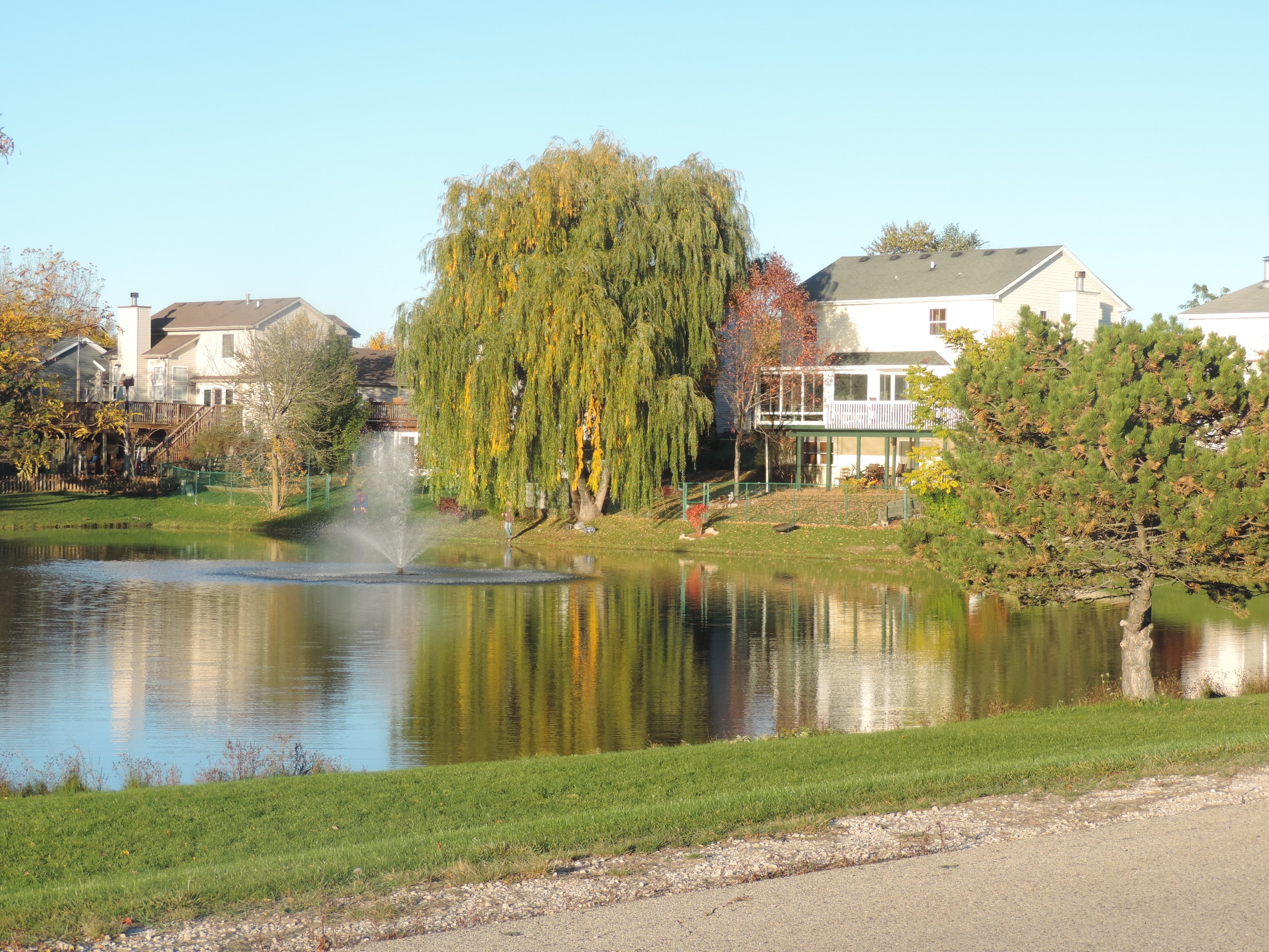 Participate in the Community Rating System (CRS)
ON TO 2050
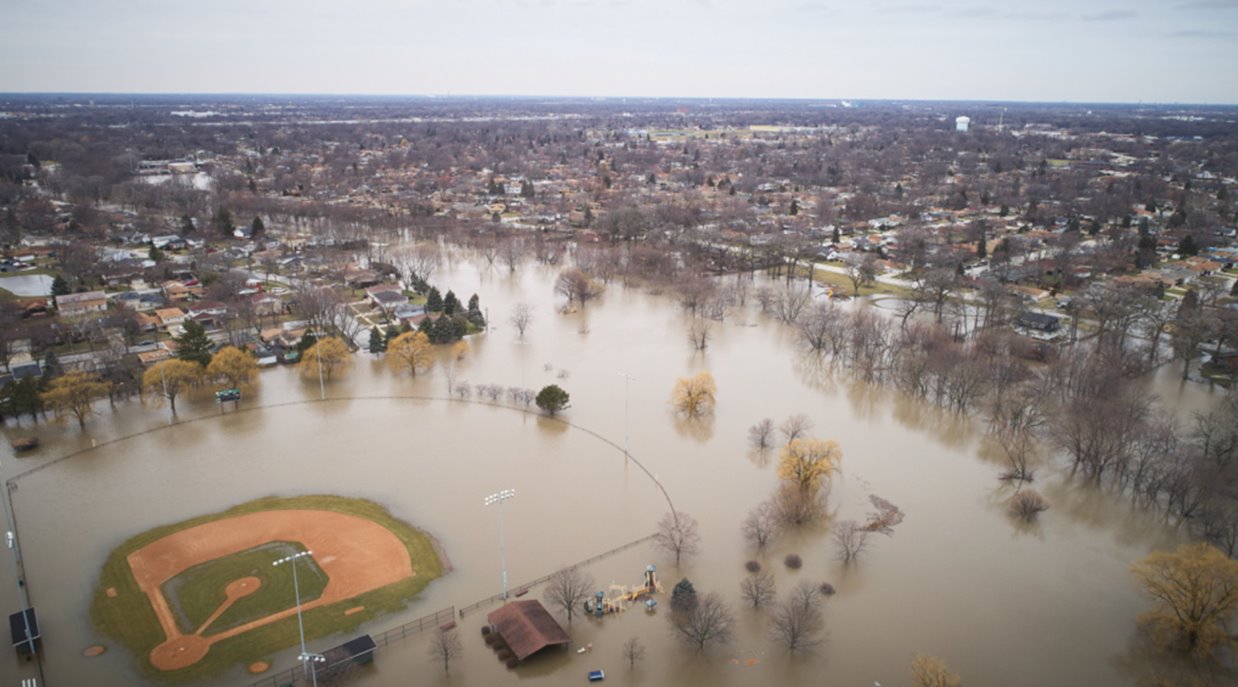 Pursue property acquisition and voluntary buyouts in flood-prone areas
ON TO 2050
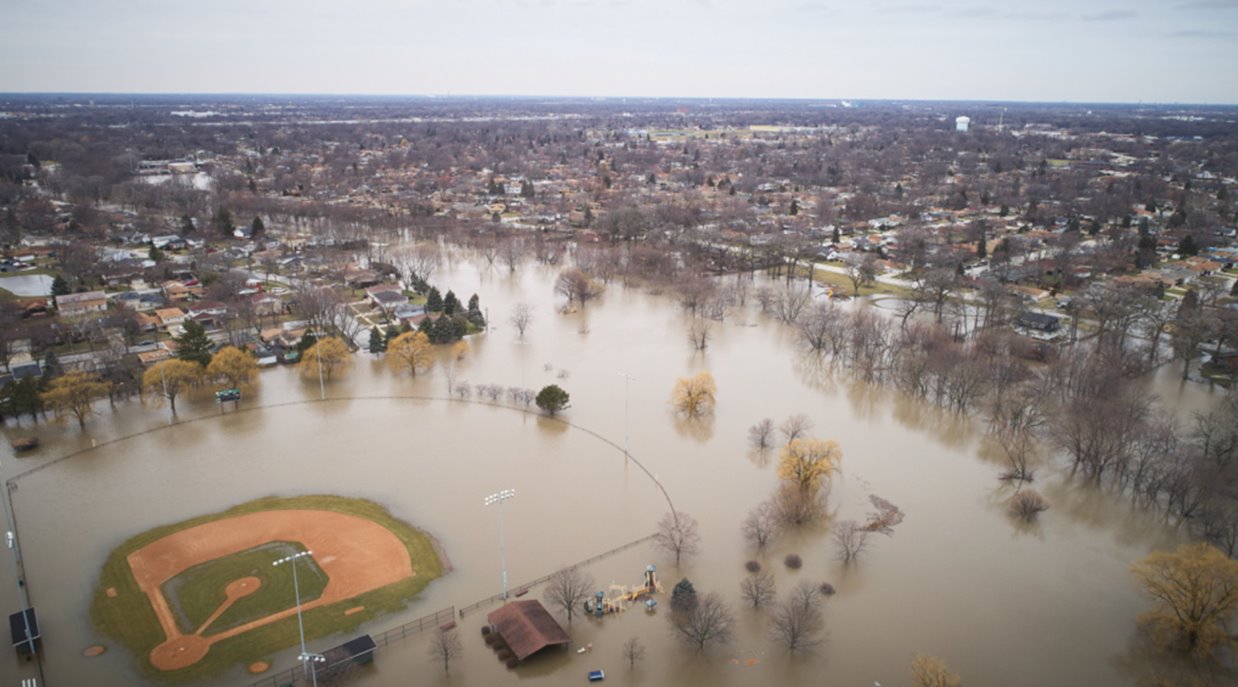 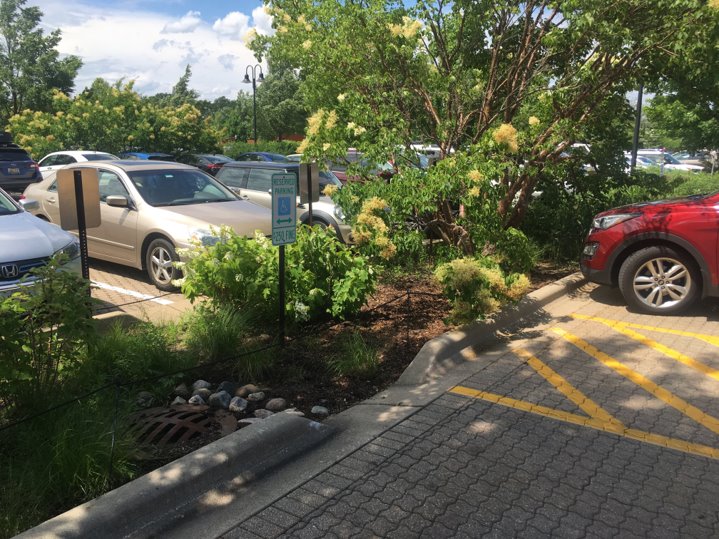 Integrate stormwater management into land use and transportation plans
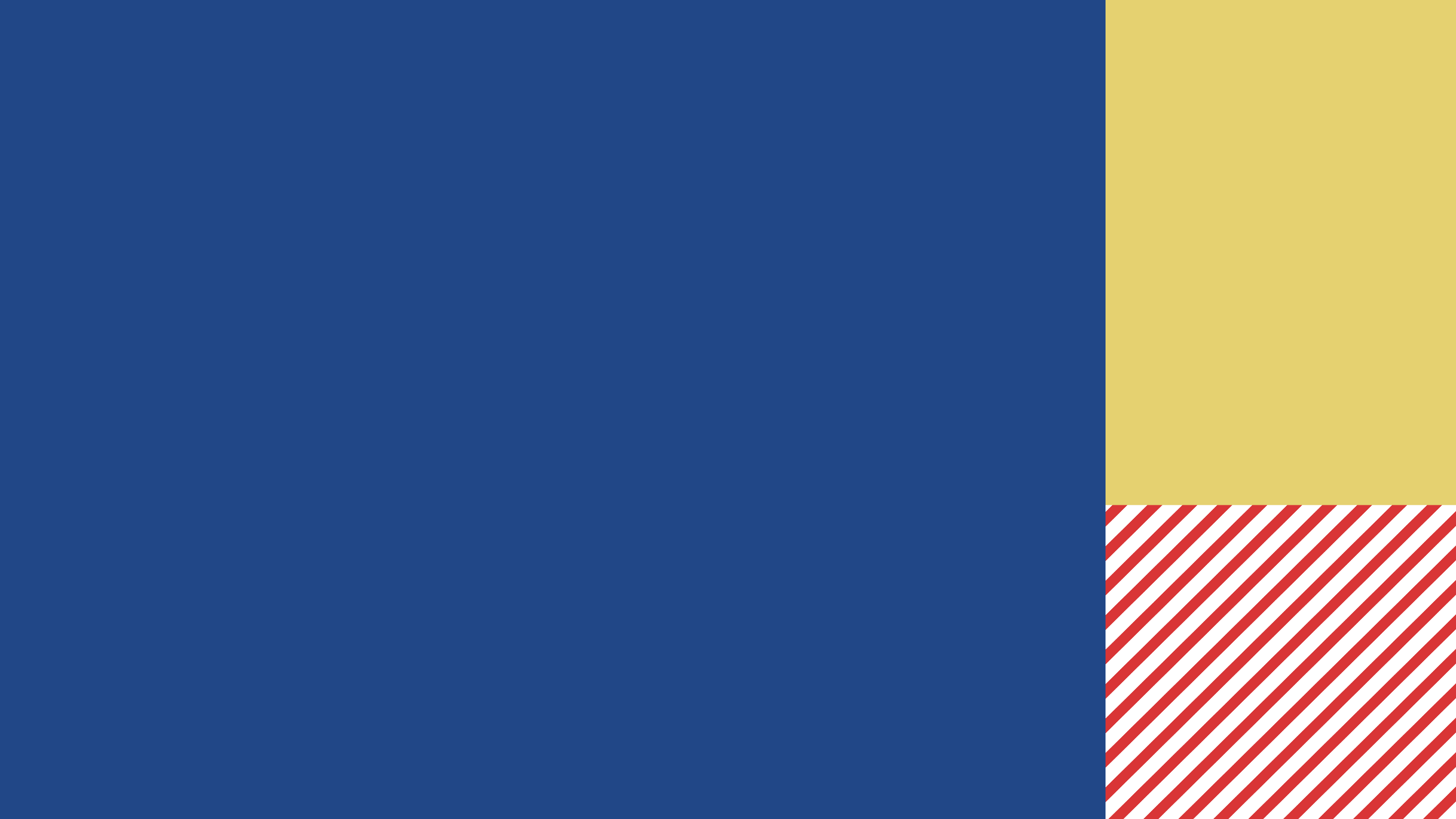 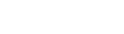 Jared Patton, AICP (312) 386-8623jpatton@cmap.illinois.gov